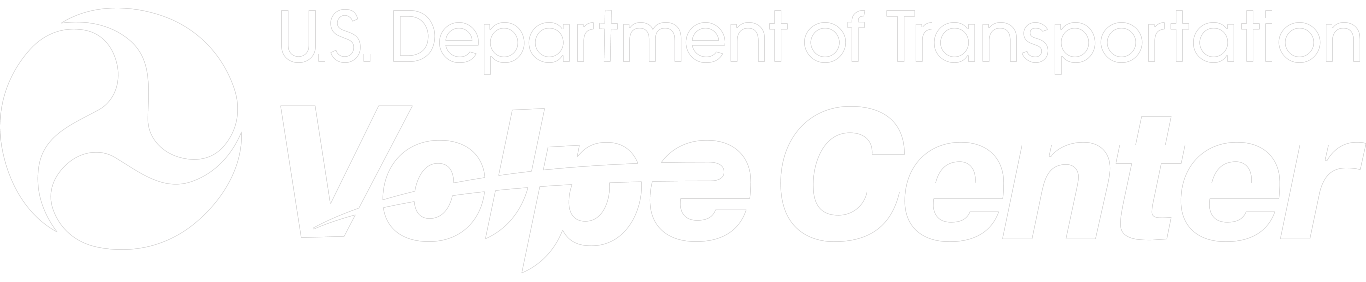 Federal Rail AdministrationGrade Crossing Behavior Model
Lightning Talk / Robert Rittmuller, PMP CISSP
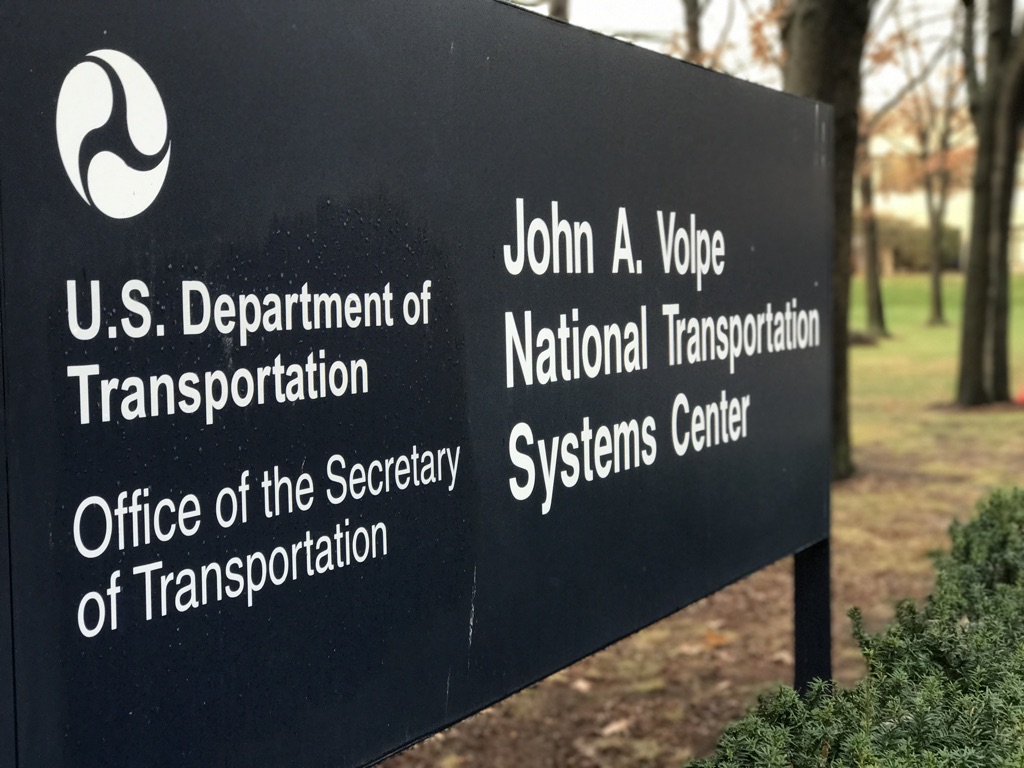 Fee-For-Service federal agency that specializes in:
Operations Research
Transportation Economics
Engineering Psychology
Environmental Science
Software Engineering
IT System Administration
Web & Mobile Development
Data Science
Civil Engineering
Data Analysis
City Planning
Policy Analysis
Statistics
Project Management
About the Volpe Center
[Speaker Notes: The John A. Volpe National Transportation Systems Center, founded in 1970 as a fee-for-service federal agency that specializes in a variety of technical areas related to transportation research.]
Project Background
Computer Vision Model Architecture
Dynamic Labeling Strategy
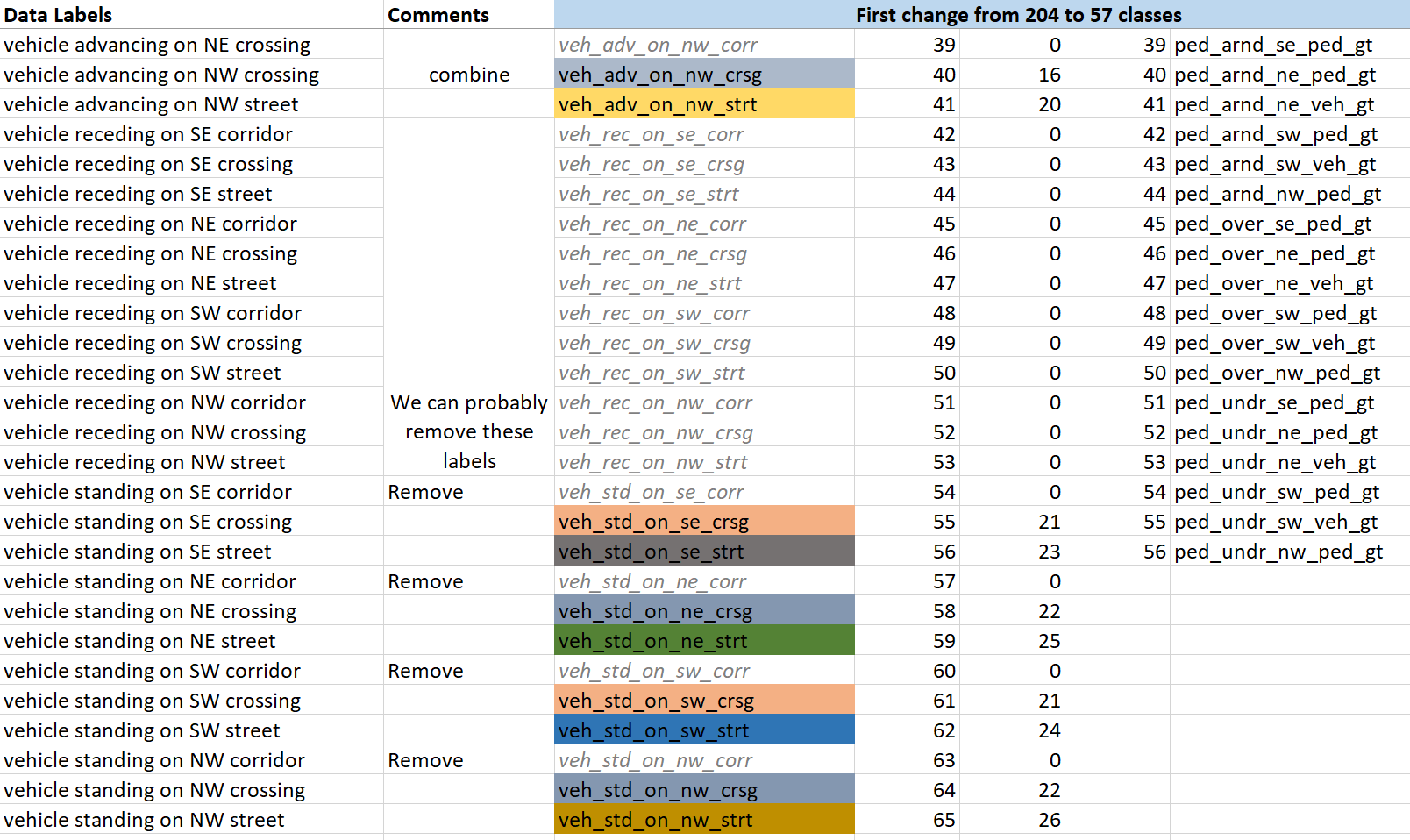 204 Initial Labels
96 Final Labels
Visual Example of Labels
Model Performance (Early Metrics)
Conclusion